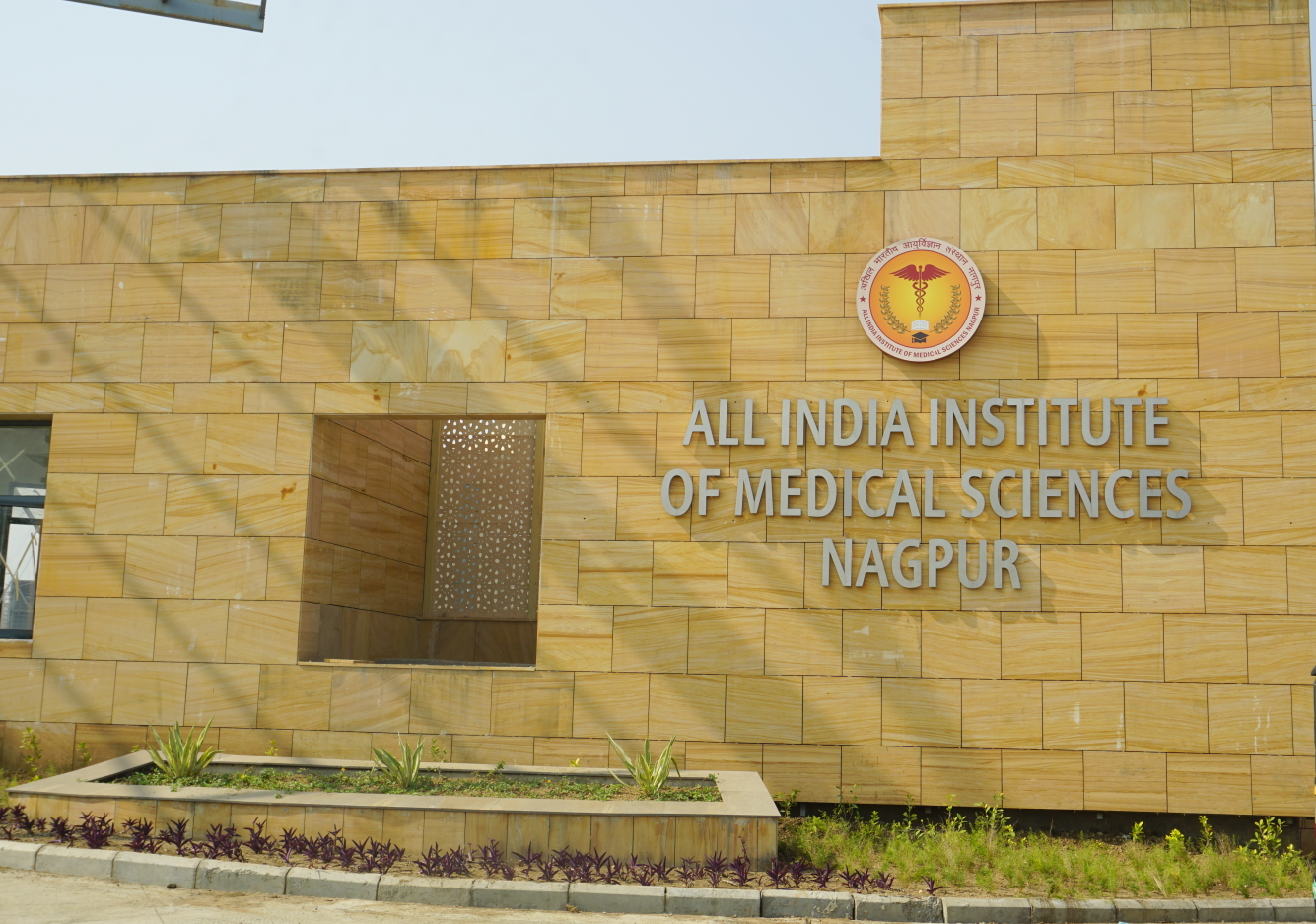 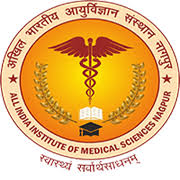 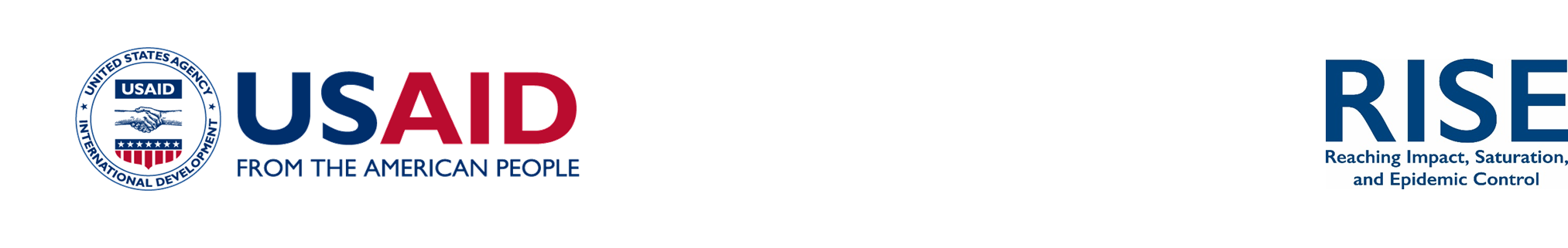 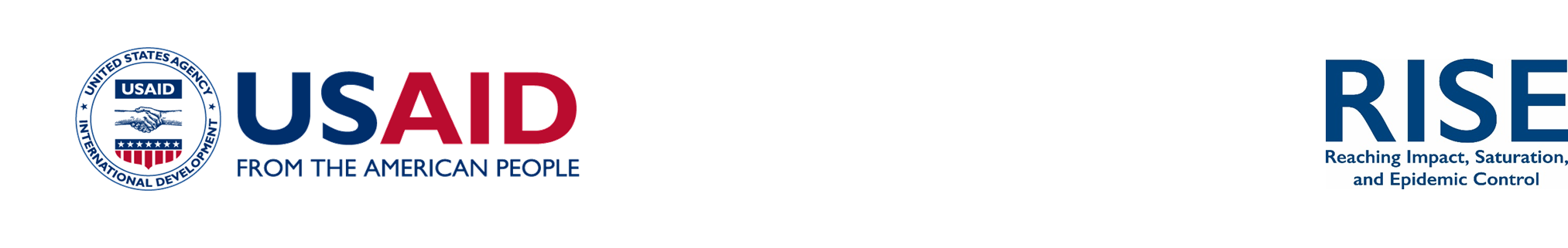 Greetings !!!
Covid 19- An Interesting Case
Guide
Dr P P Joshi, Professor & HOD

Contributors
Dr S D Kumbhalkar, Professor
Dr Amol Dube, Associate Professor
Dr Bharat Rathod, Asst Professor
Dr Anant Pilawan, Asst Professor 
Department of General Medicine

Dr Richa Juneja, Haematologist
Dept of Pathology
Presenter
Dr Rajashree Khot
Associate Professor
Department of General Medicine
All India Institute of Medical Sciences
Nagpur
Overview
Introduction
Case presentation
Problems
Discussion
Introduction
Severe COVID-19 - Critical illness - Acute respiratory distress (ARDS) - Multi-organ failure (MOF) as its primary complications, eventually followed by intravascular coagulopathy.
Unique coagulopathy and procoagulant endothelial phenotype. 
Systemic hypercoagulability and frequent venous thromboembolic events.
Platelets are at the frontline of COVID-19 pathogenesis
Classically, Mild thrombocytopenia due to increased platelet consumption
Disseminated intravascular coagulopathy (DIC) and severe bleeding events are uncommon in COVID-19 patients.
Clinical History
55 years old , Male patient, Resident of a suburb in Nagpur (Hudkeshwar)
Admitted on 8/11/2020, 11.30 am
Chief complaints ------ Fever – 8 days
			Dry Cough – 8 days
			Breathlessness – 1 day
Comorbidities – Diabetes Mellitus – 17 years
		     Hypertension – 8 years
		     Pulmonary Tuberculosis – 5 years, complete treatment
Non-smoker, Non-Alcoholic, Non-tobacco chewer
No h/o any bleeding in the past
COVID 19 positive 
    by RT PCR, 
 1 day before,
 CT (N) = 30.22
Exam & Baseline Investigations
Baseline Investigations
Hb%(gms/dl) -12.8
TLC/cu mm - 8490
NLR-- 3.8
Platelets/cu mm - 2,67,000
Sr Bilirubin – 0.85 mg/dl
AST - 192.1 IU/L
ALT - 186.5 IU/L
Sr Creatinine - 1.8 mg/dl
ECG – Normal, Trop I -Neg
Spo2 – 94%
6 min walk test - Spo2 – 90%
Gen exam –-- HR – 98
		BP – 130/80
Systemic exam - Normal
Admission blood glucose – 265 mg/dl 
     (uncontrolled Diabetes) - HbA1c =10.9%
Inflammatory Markers

Sr CRP – 35 mg/L
Sr Ferritin - 975.7 ngm/ml
Sr D- Dimer – 526 ngms/ml
Sr IL6 - 33.8 pgm/ml
Procalcitonin - 0.13 ngm/ml
Xray Chest – PA VIEW
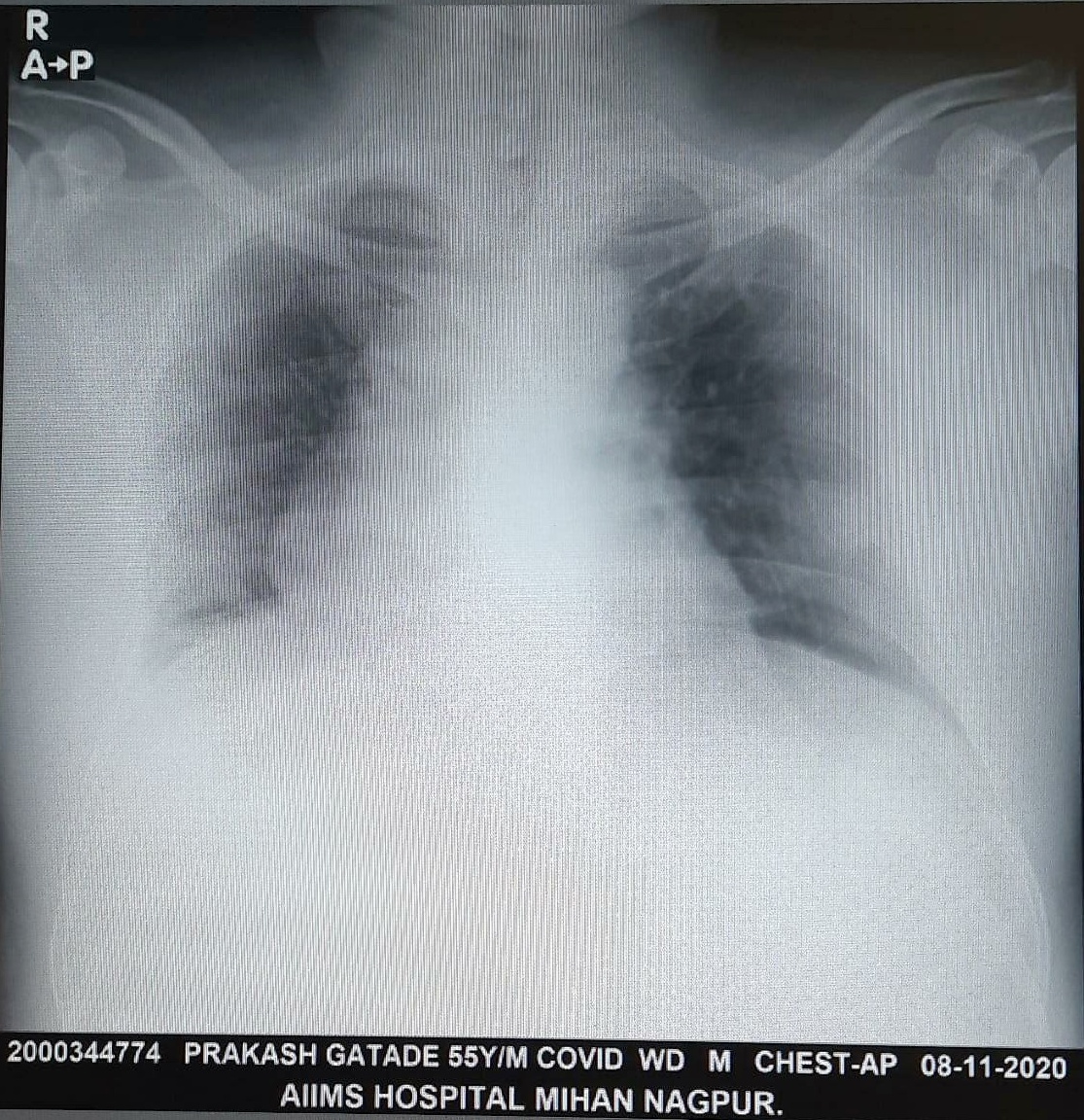 Patch of Consolidation
Diagnosis
Systemic Hypertension
Diabetes Mellitus
COVID 19 Moderate Disease
     Stage II Group E
Treatment
Tab HCQs 400 mg BD on Day & 400 mg OD Day 2-5
Inj Enoxaparin 40 mg S/C BD
Inj Methylprednisone 40 mg IV OD
Inj Ceftriaxone 1 gm IV BD

Inj Mixtard 30: 70
      28 U ---------34 U
Boluses of Rapid Insulin according to blood sugar 

Supportive treatment
Remdesivir

Favipiravir

Tocilizumab

Doxycycline

Ivermectin

Azithromycin
Blood Group - A Rh+ve
Convalescent Plasma Therapy Planned
200 ml infused 2nd Day
Complication
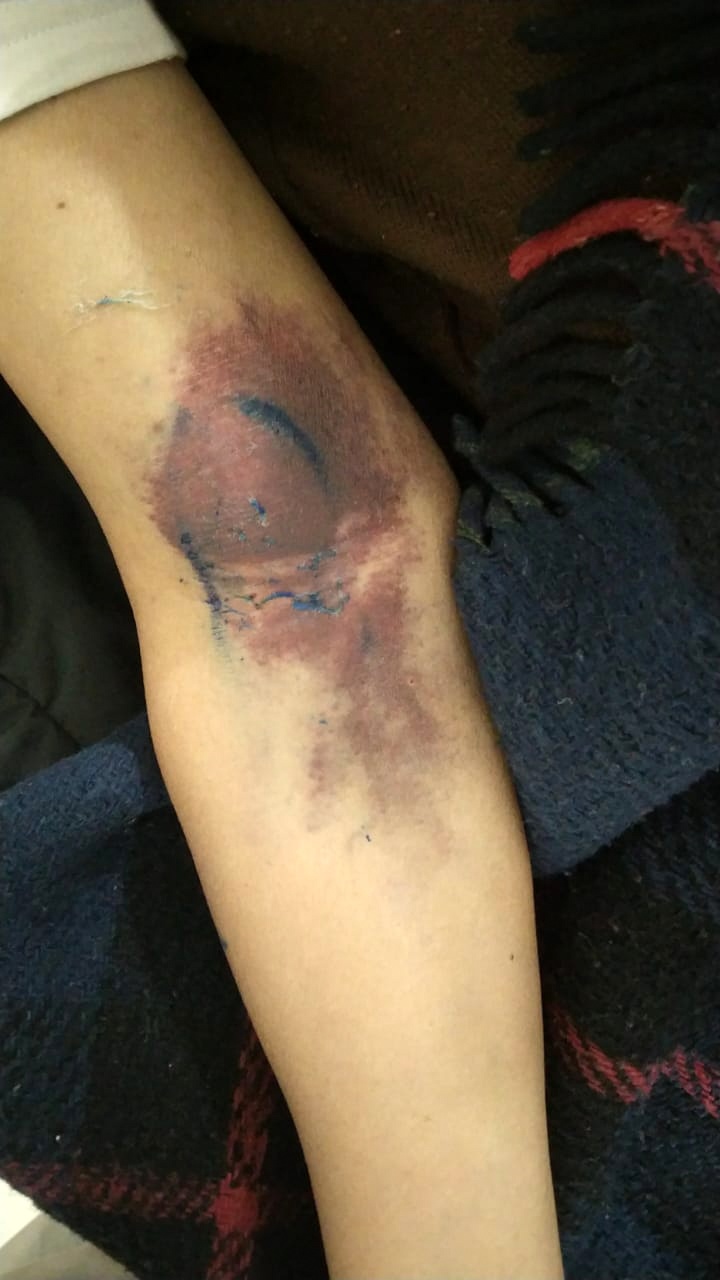 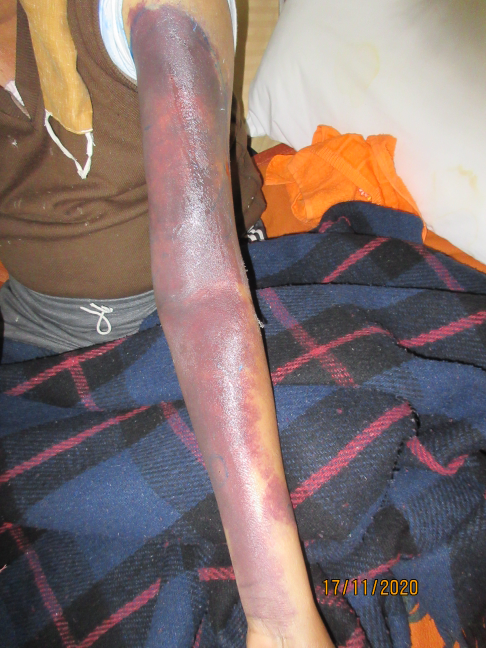 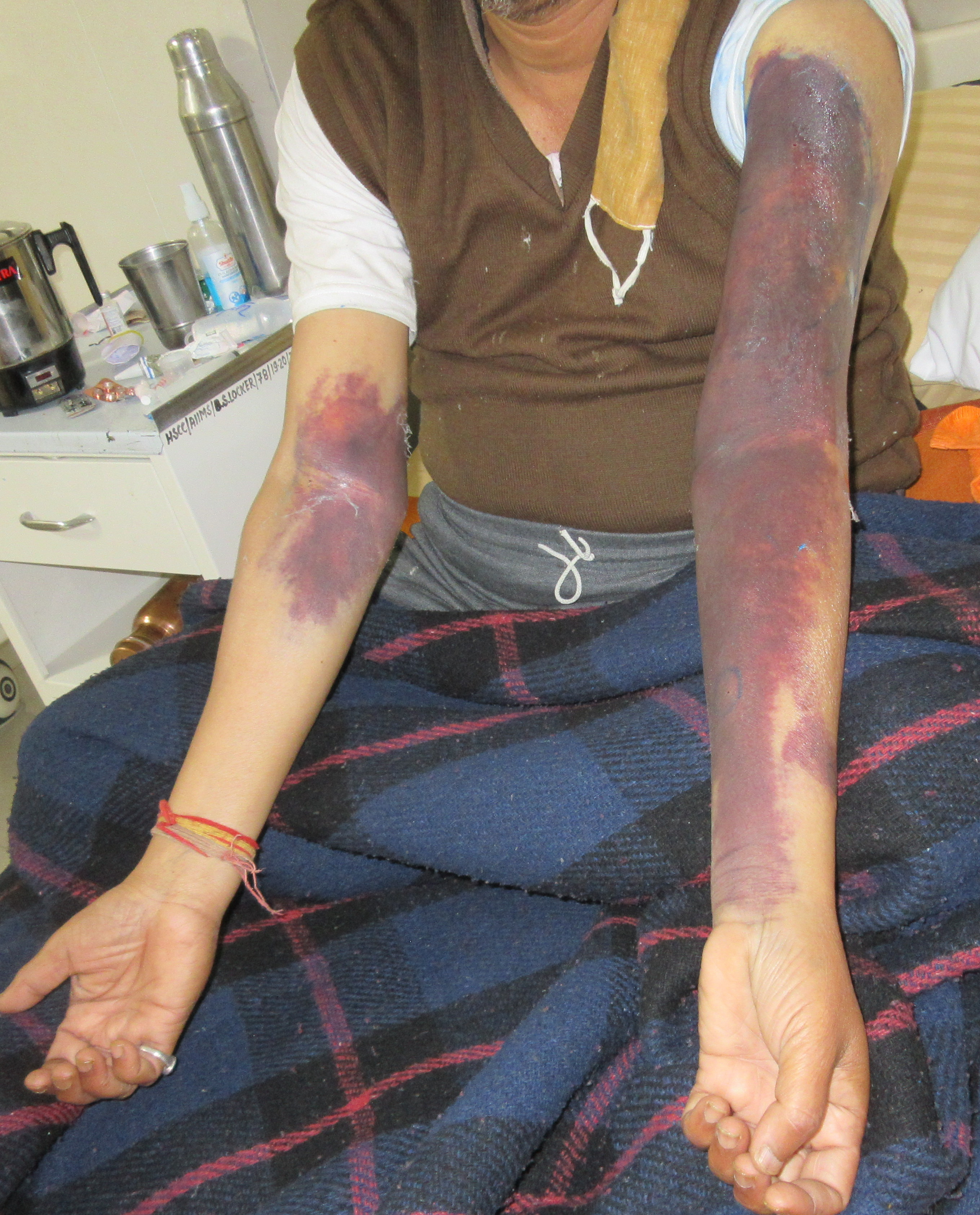 Differential Diagnosis
Heparin induced Thrombocytopenia
Hepatic Coagulopathy
Drug induced Thrombocytopenia (Cephalosporins)
Sepsis and DIC
COVID 19 related cutaneous bleeding manifestation
Convalescent Plasma related immunologically mediated coagulopathy
Acquired Coagulopathy sec to Infection mediated Factor inhibitors
Familial coagulopathy e.g. Fibrinogen deficiency, Factor XIII deficiency
CBC,Coagulation Profile
Hb% - 13.9

TLC - 13,910

NLR - 5.7

Platelets - 4,10,000

AST - 107.5
ALT - 64.1

Sr Creatinine -2.27
Coagulation Profile

Prothrombin Index – 97.01%

INR = 1

APTT = Pt – 32 sec, 
             Control – 29 sec
15/11 : 9,49,000
Sr. Bilirubin -0.85 mg/dl
Peripheral Smear
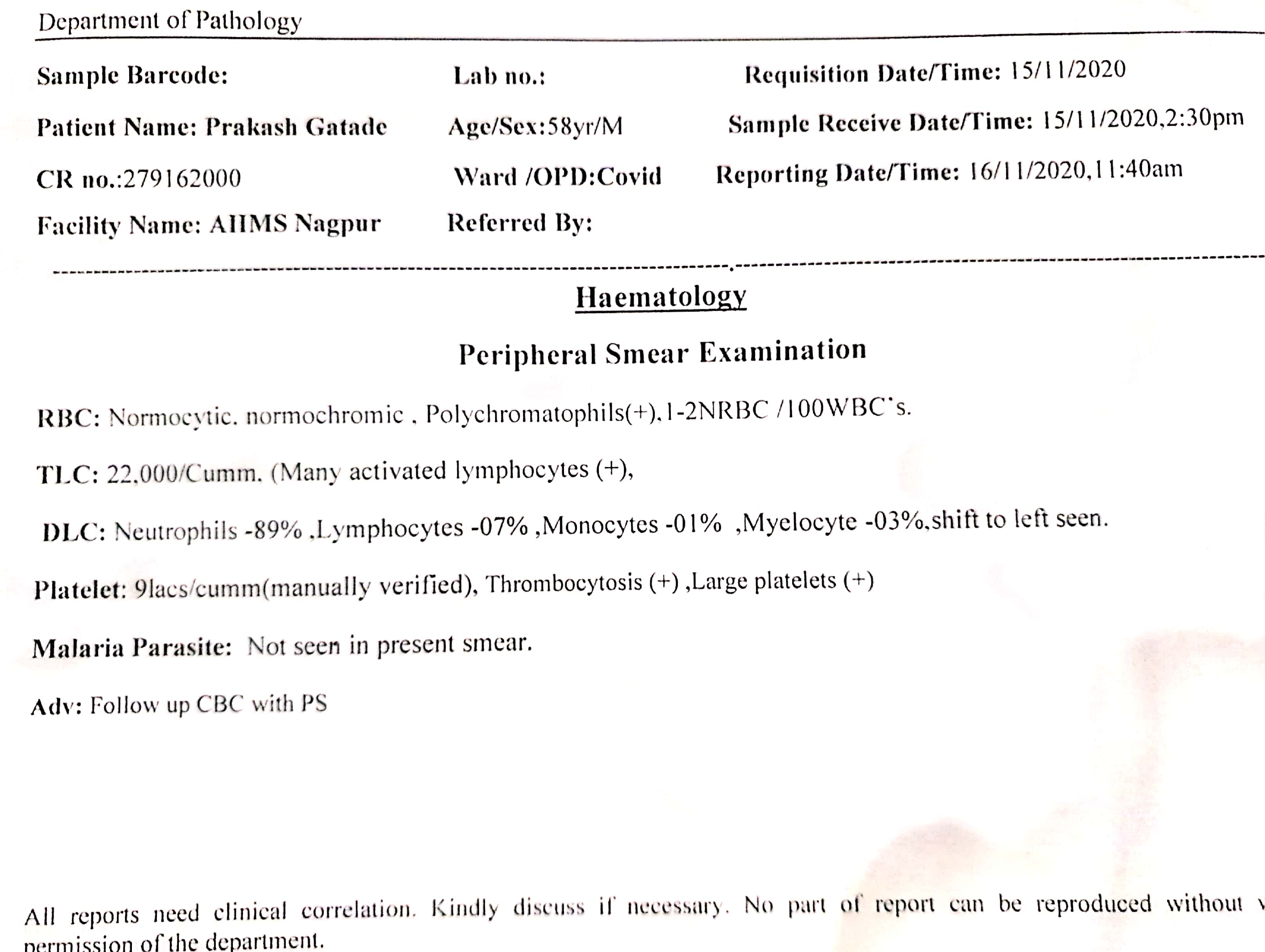 Platelet Function Assay

Von Willebrand Factor Antigen

Factor XIII Deficiency
Blood sugars
Management
Enoxaparin, Ceftriaxone stopped
Inj Piperacillin Tazobactum 4.5 gms IV 8 hourly
Inj Methylprednisone 40 mg IV BD – Later shifted to Oral prednisone
Insulin infusion 
1 unit of Fresh Frozen Plasma was also given on 7th day
Cold compresses and soothing agents – Local treatment
Supportive treatment
8th Day onwards – Clearing of ecchymotic lesions
10th Day - Discharged
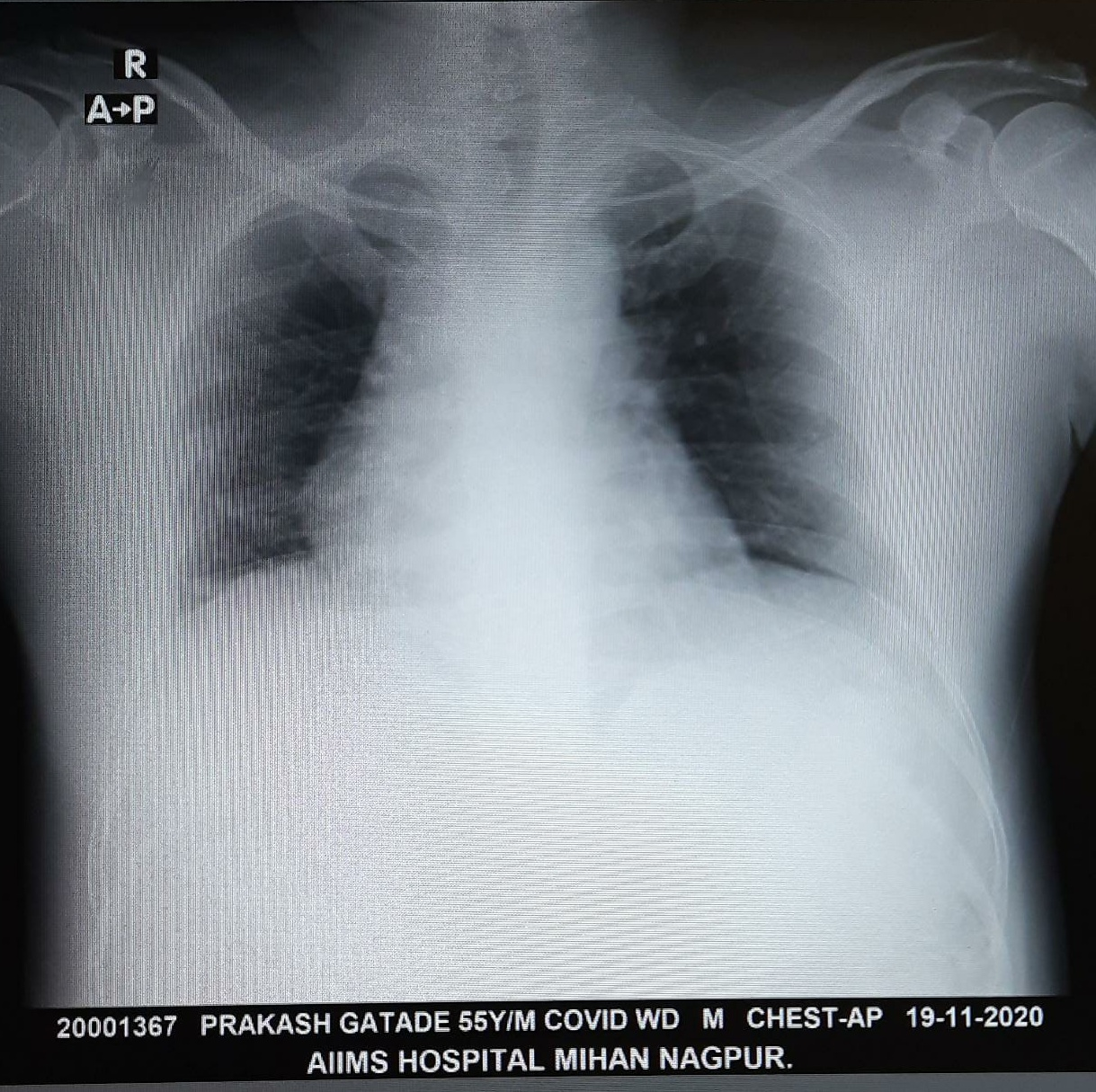 Final Diagnosis
Systemic Hypertension 
Diabetes Mellitus
COVID 19 Severe disease
? Infection related Reactive thrombocytosis 
?? Idiosyncratic Reaction to Convalescent Plasma therapy
Follow up – 7 Days
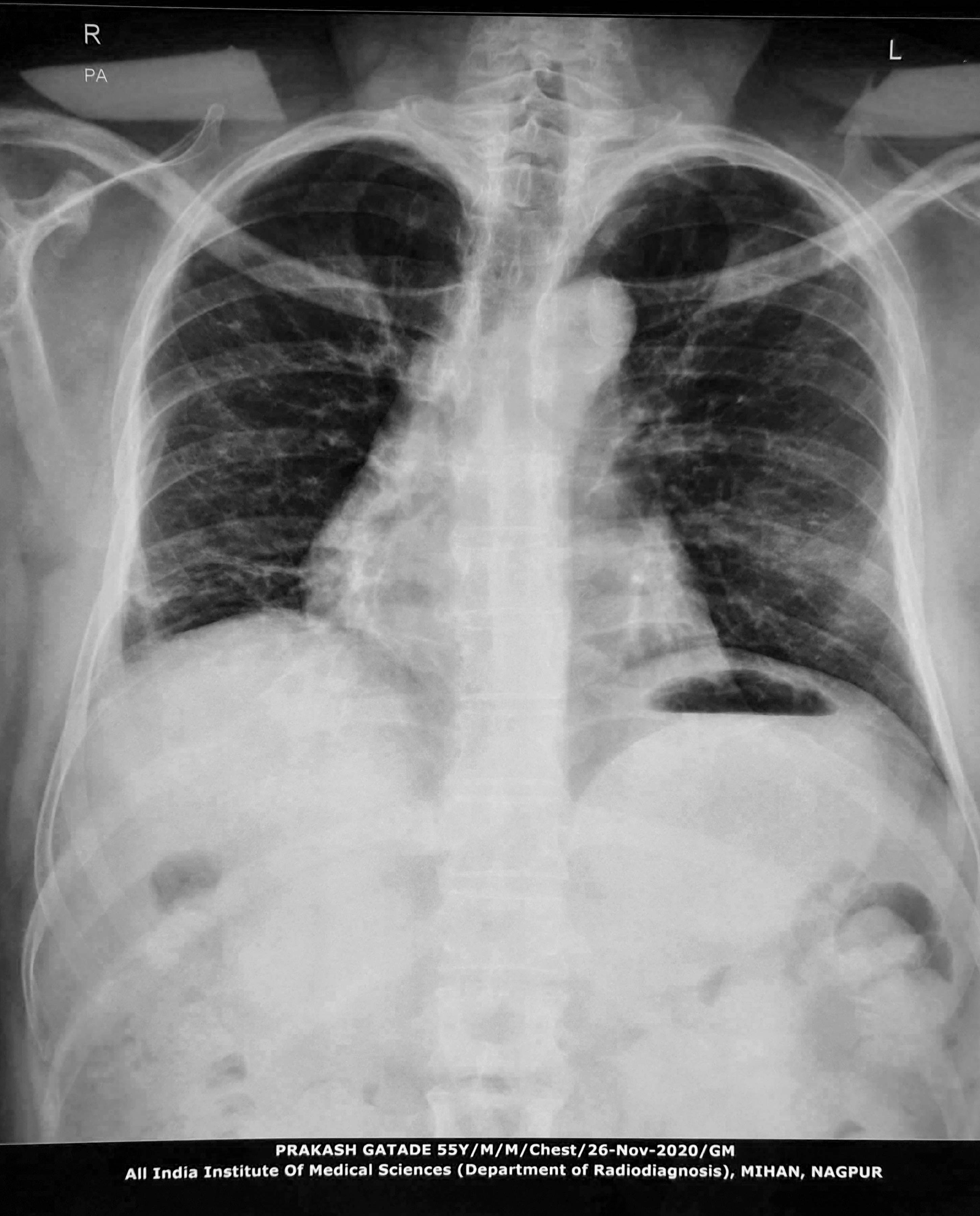 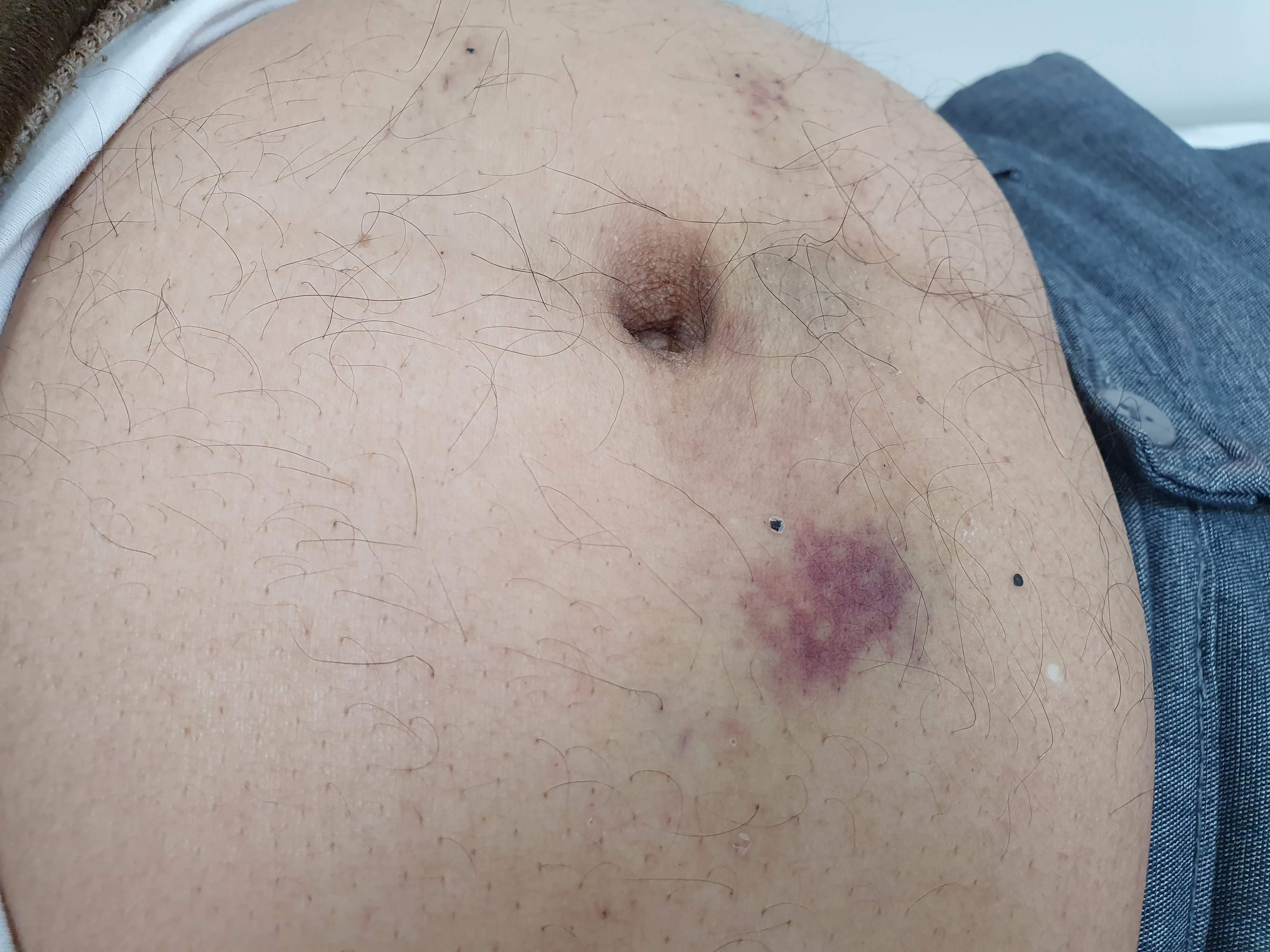 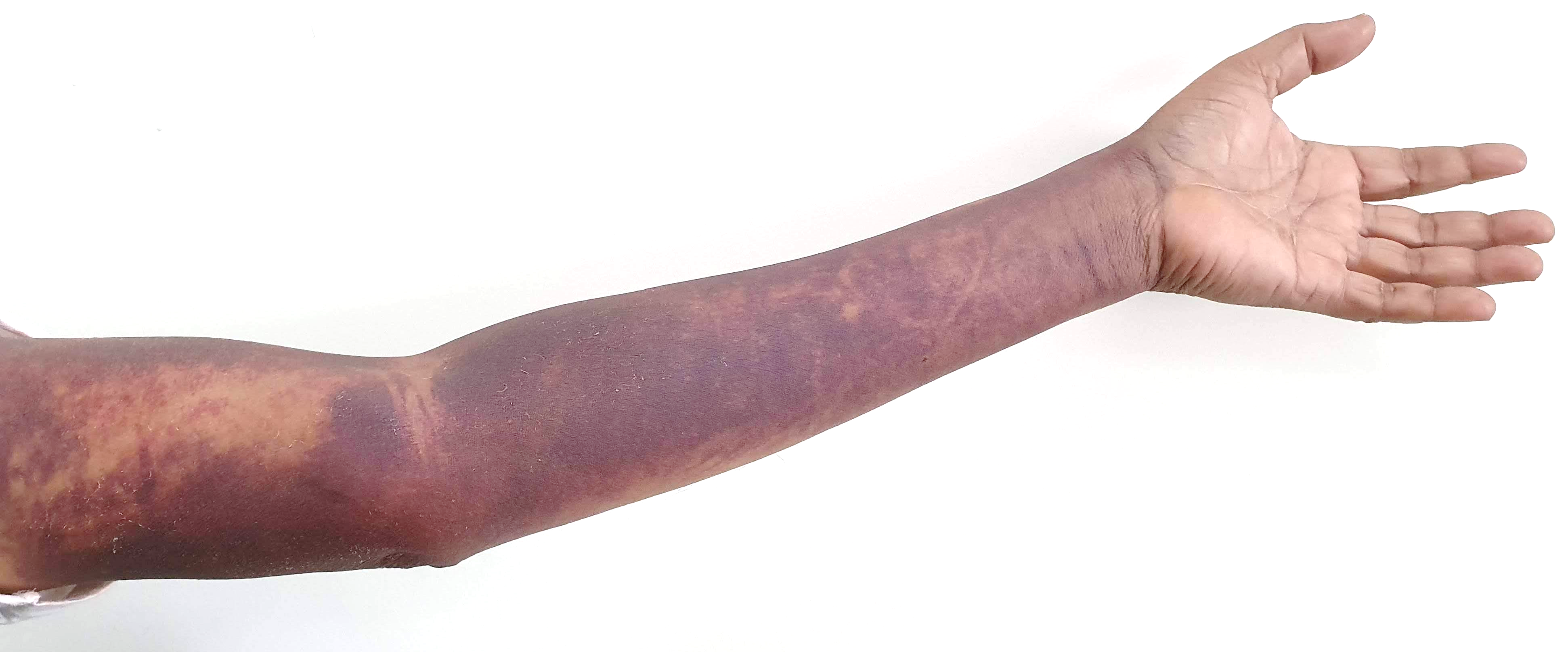 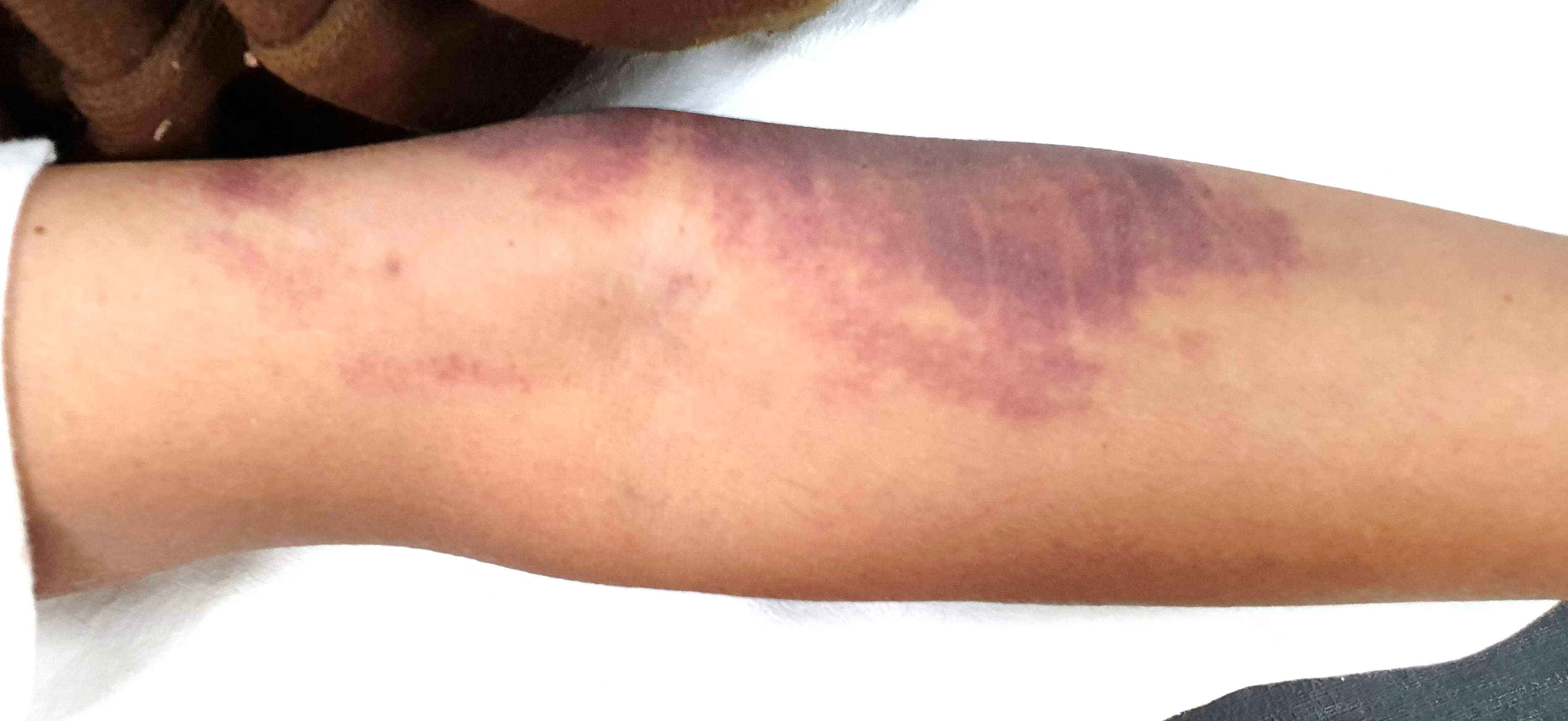 Platelet count – 3,95,000/cu mm, INR – 1.1
All other investigations – Normal, 2 D ECHO- Reduced GLS, USG & Doppler – No thrombosis
Fibrinogen Assay Pending
Problems
Why such extensive ecchymoses without any other bleeding tendency?
Another variable manifestation of Covid19?
Cause of Thrombocytosis?
Co-occurence or Association with Convalescent Plasma Therapy?
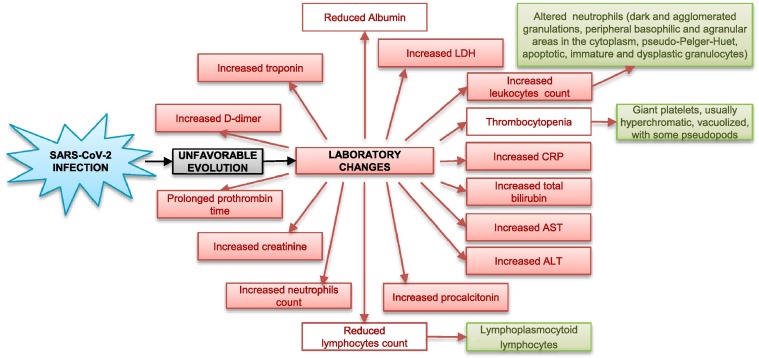 Discussion
Not a single case of Thrombocytosis in COVID 19
Furong Zeng, Xiang Chen, Guangtong Deng Convalescent plasma for patients with COVID-19 PNAS June 9, 2020 117 (23) 12528
Methylene Blue which is used to inactivate the virus, in Convalescent Plasma could reduce several coagulation factors, especially fibrinogen and factor VIII in convalescent plasma which can lead to bleeding manifestations
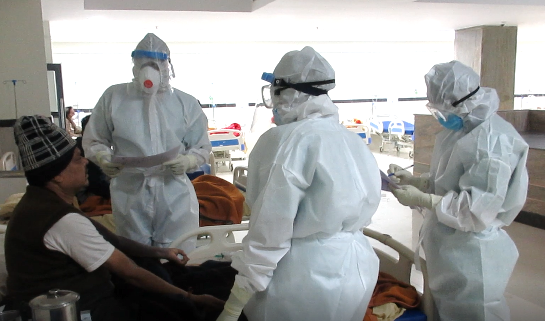 Acknowledgement

Director AIIMS
Maj.Gen. Dr Vibha Dutta SM
Let’s Fight Corona Together
THANK YOU